স্বা গ ত ম
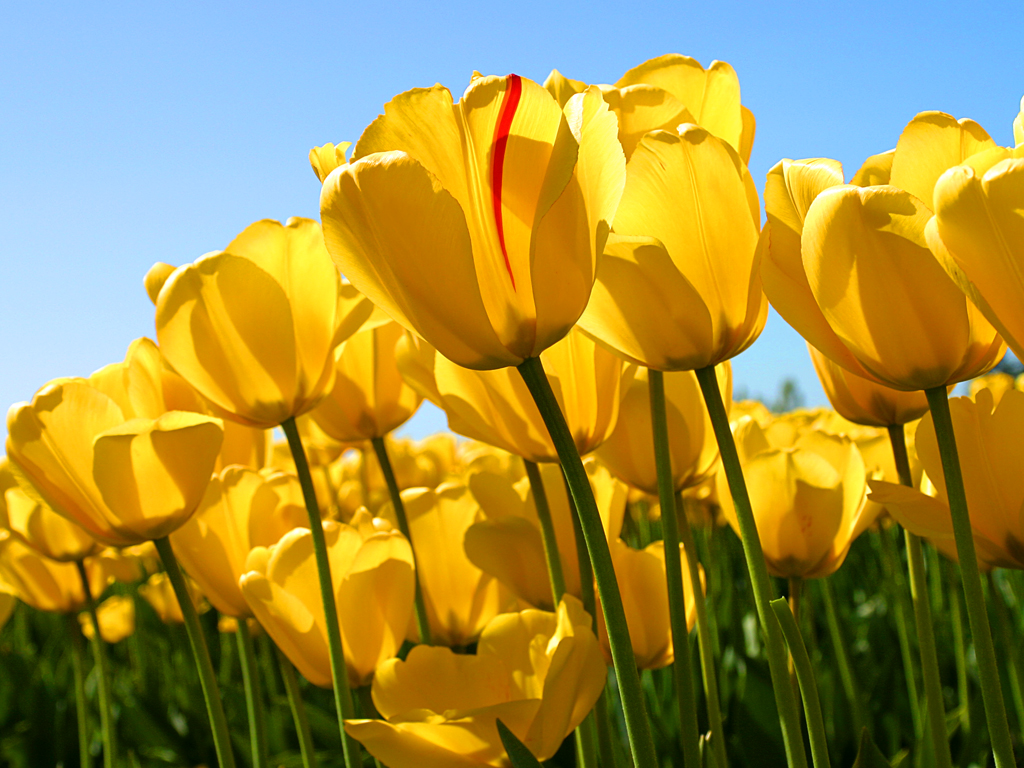 কল্লোল চক্র বর্তী 
সিনিয়র শিক্ষক।
রামকৃষ্ণপুর কেকে আর কে উচ্চবিদ্যালয়।
হোমনা-কুমিল্লা।
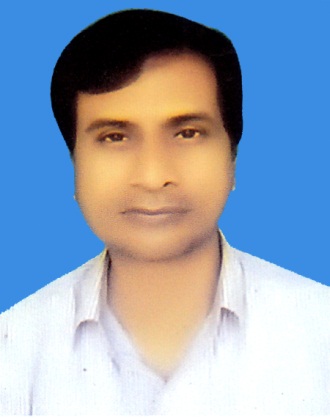 হিন্দু ধর্ম ও নৈতিক শিক্ষা
শ্রেণিঃ দশম 
অধ্যায়ঃ পঞ্চম
সময়ঃ ৫০ মিনিট।
তারিখঃ19/৭/২০২২ইং ।
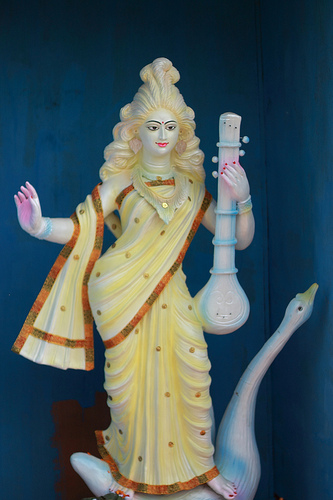 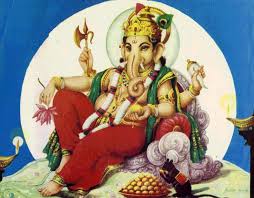 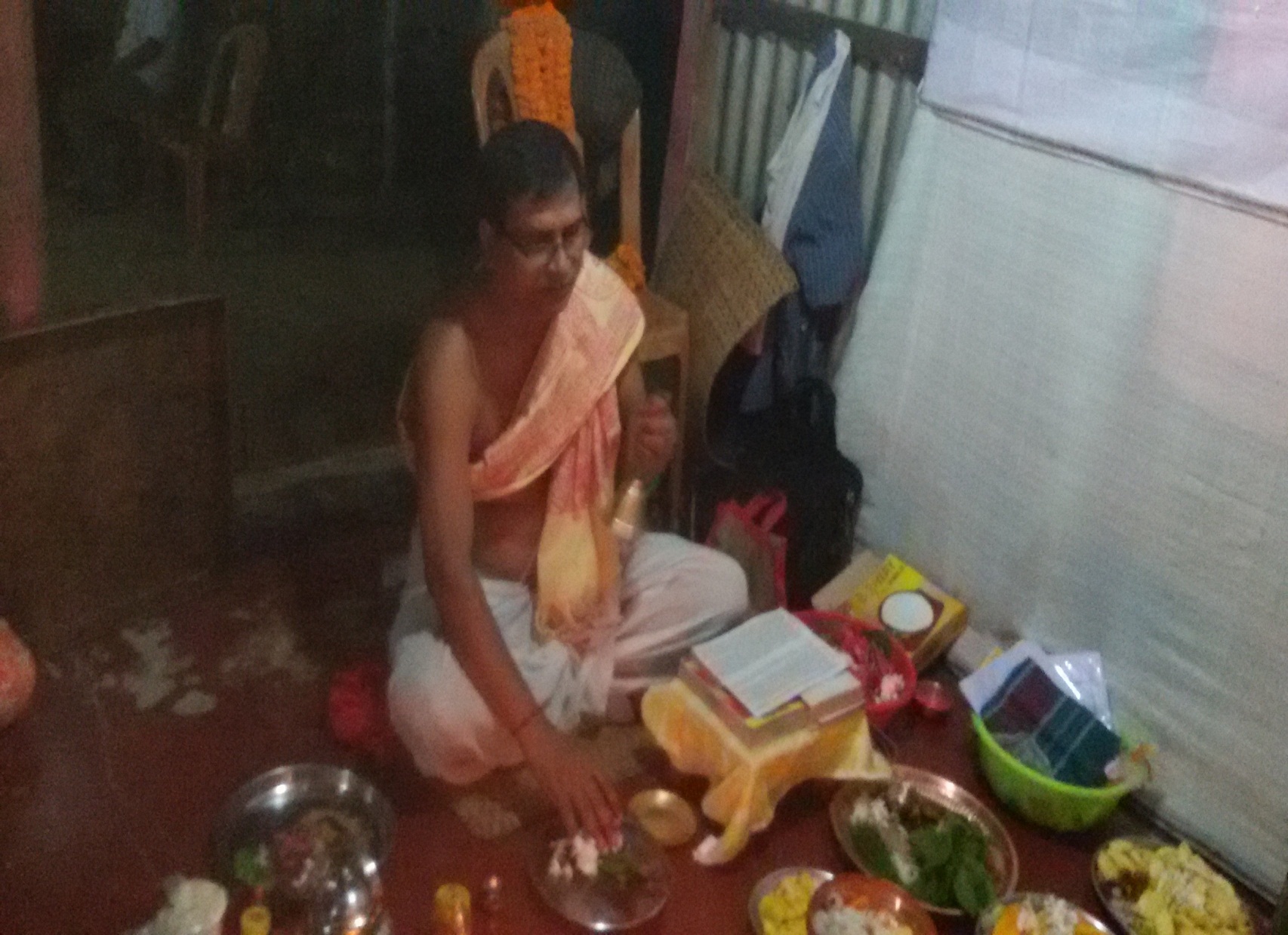 দেব-দেবীর ধারণা
এই পাঠের শেষের শিক্ষার্থীরা---------
দেবতা বা দেবী কী তা বলতে পারবে? 
দেবতা শব্দ “দিব, ধাতু থেকে এসেছে, তা ব্যাখ্যা করতে পারবে?
দেবতাদের শ্রেণি বিভাগ বিশ্লেষণ করতে পারবে?
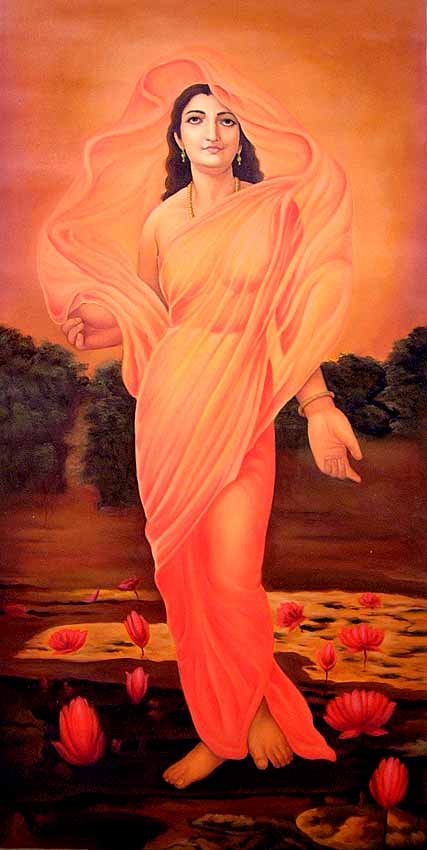 ঊষা দেবী
একক কাজঃ
দেবতা কী?
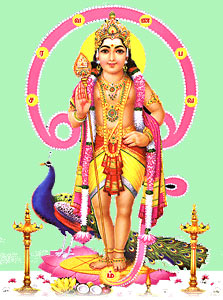 দেবতা কার্তিক
জোড়ায়কাজঃ 
দেবতা ‘দিব” ধাতু থেকে উৎপত্তি, ব্যাখ্যা কর ।
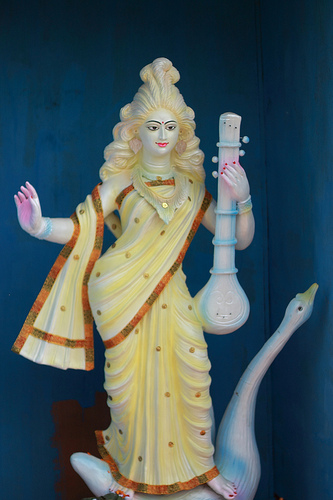 সরস্বতী
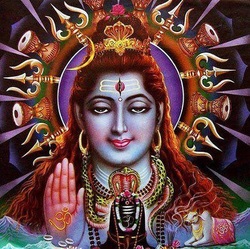 দল গত কাজঃ 
বৈদিক দেবতাদের শ্রেণীবিভাগ বিশ্লেষণ কর ?
মূল্যায়নঃ
বৈদিক দেবতা কারা? 
পৌরাণিক দেবতা কারা?
লৌকিক দেবতা কে কে?
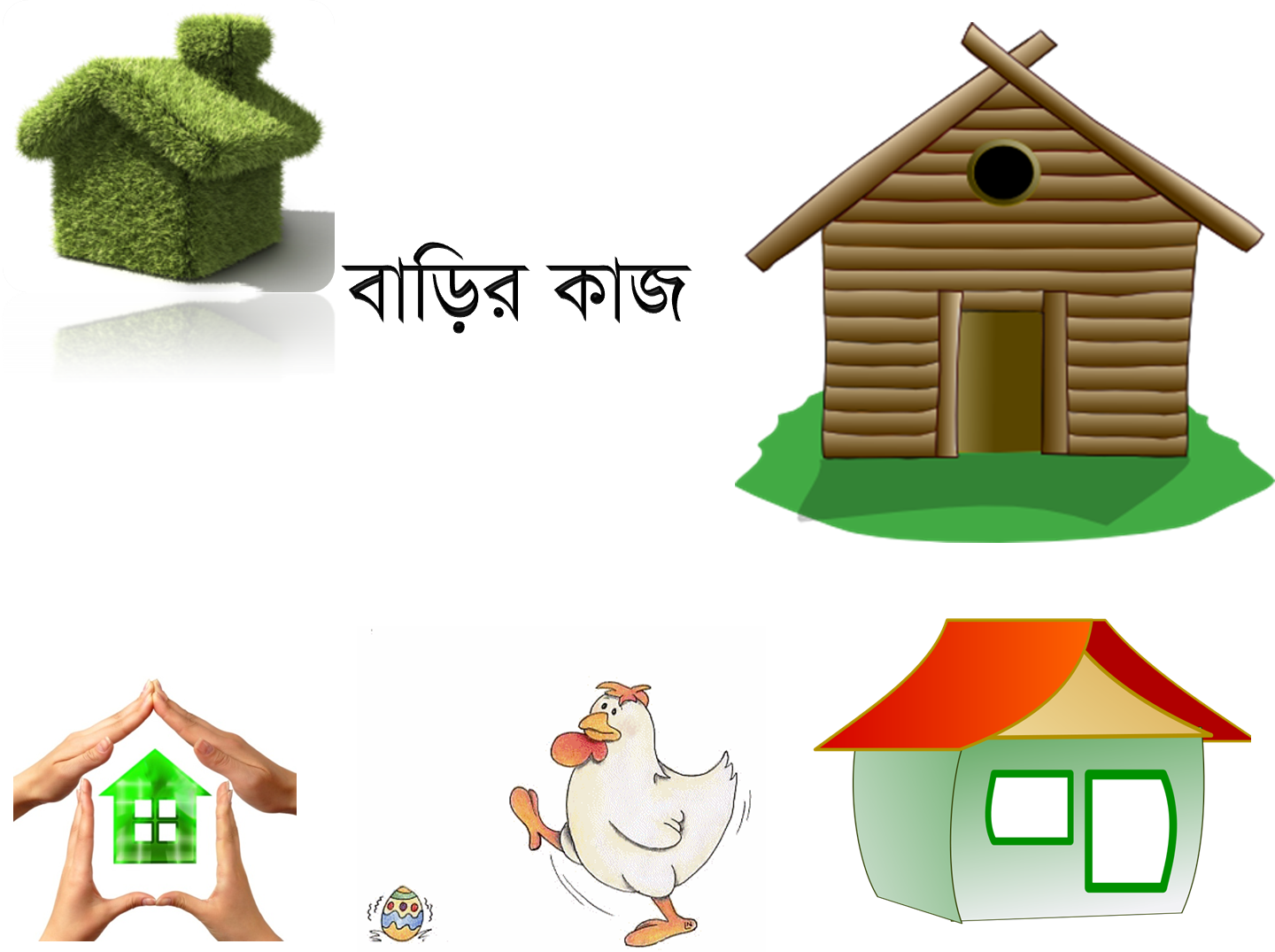 বৈদিক দেবতা সম্পর্কে ৫ লাইনের
একটি অনুচ্ছেদ লিখে আনবে?
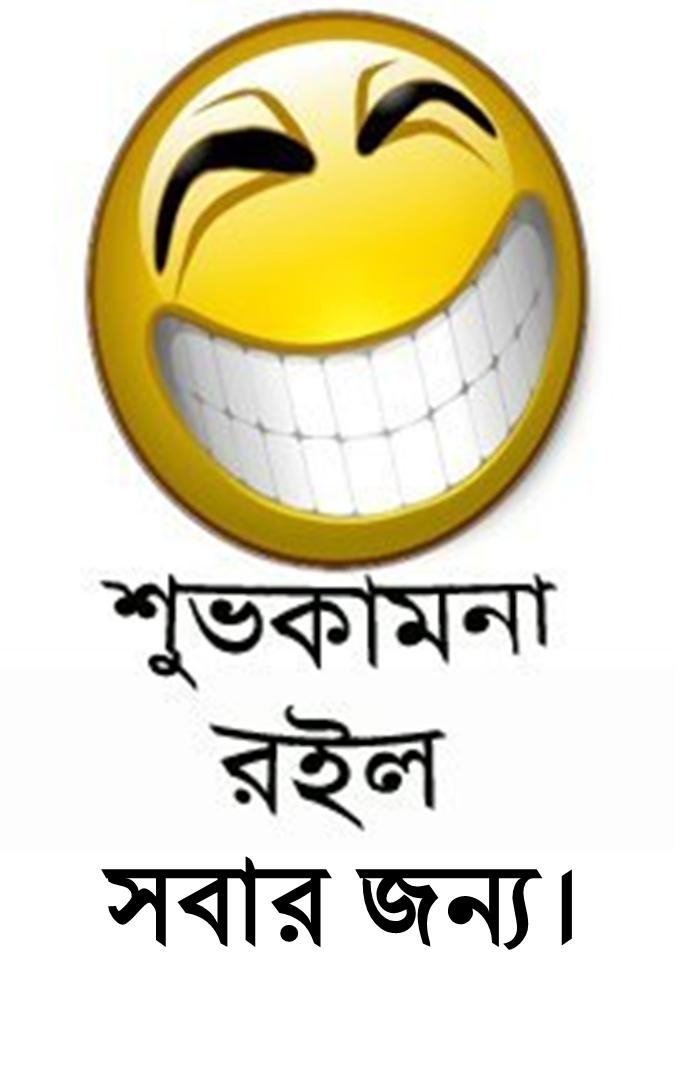